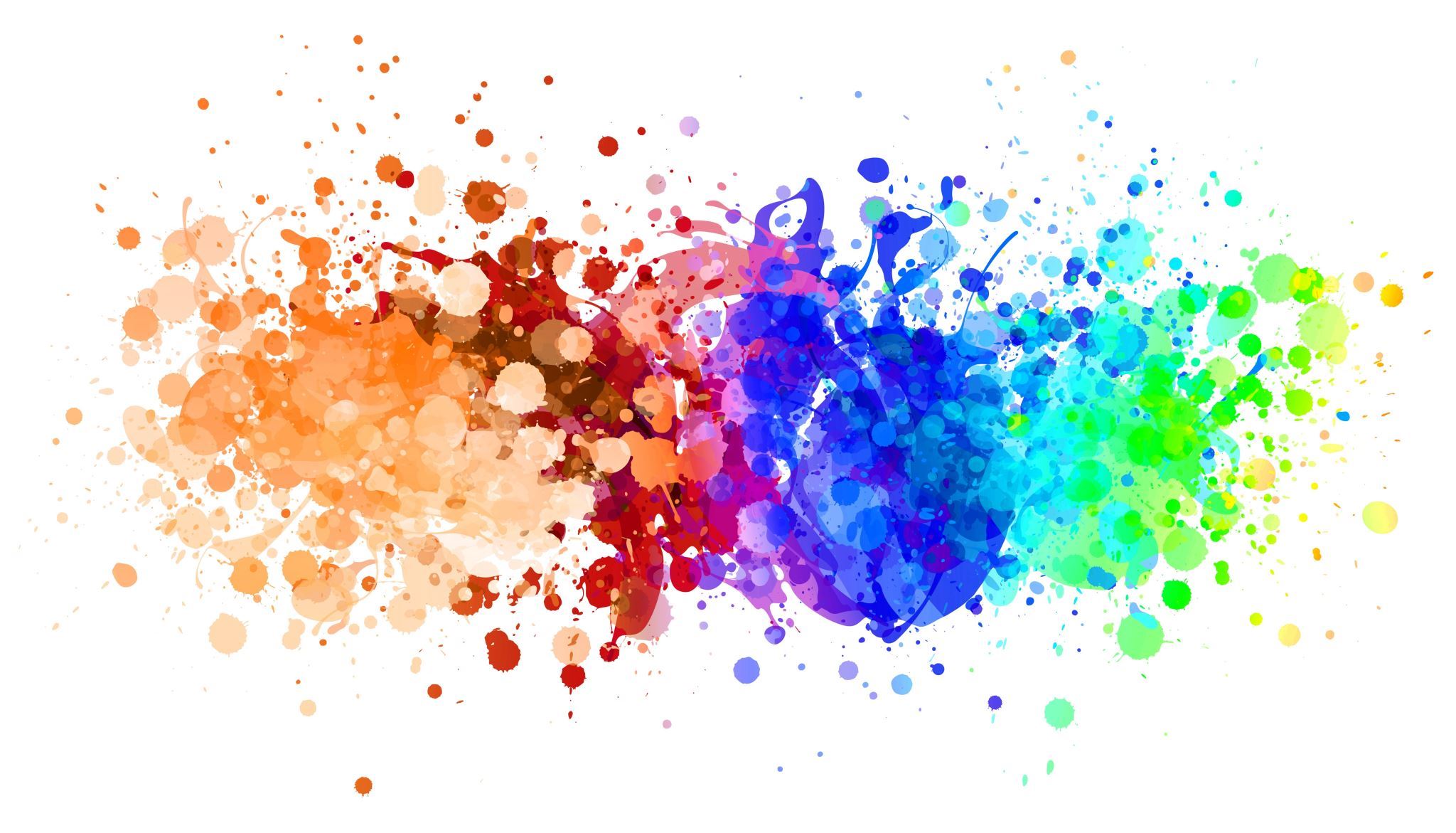 Kuvien lisääminen  kuvapankista
Kuvien lisääminen kuvapankista
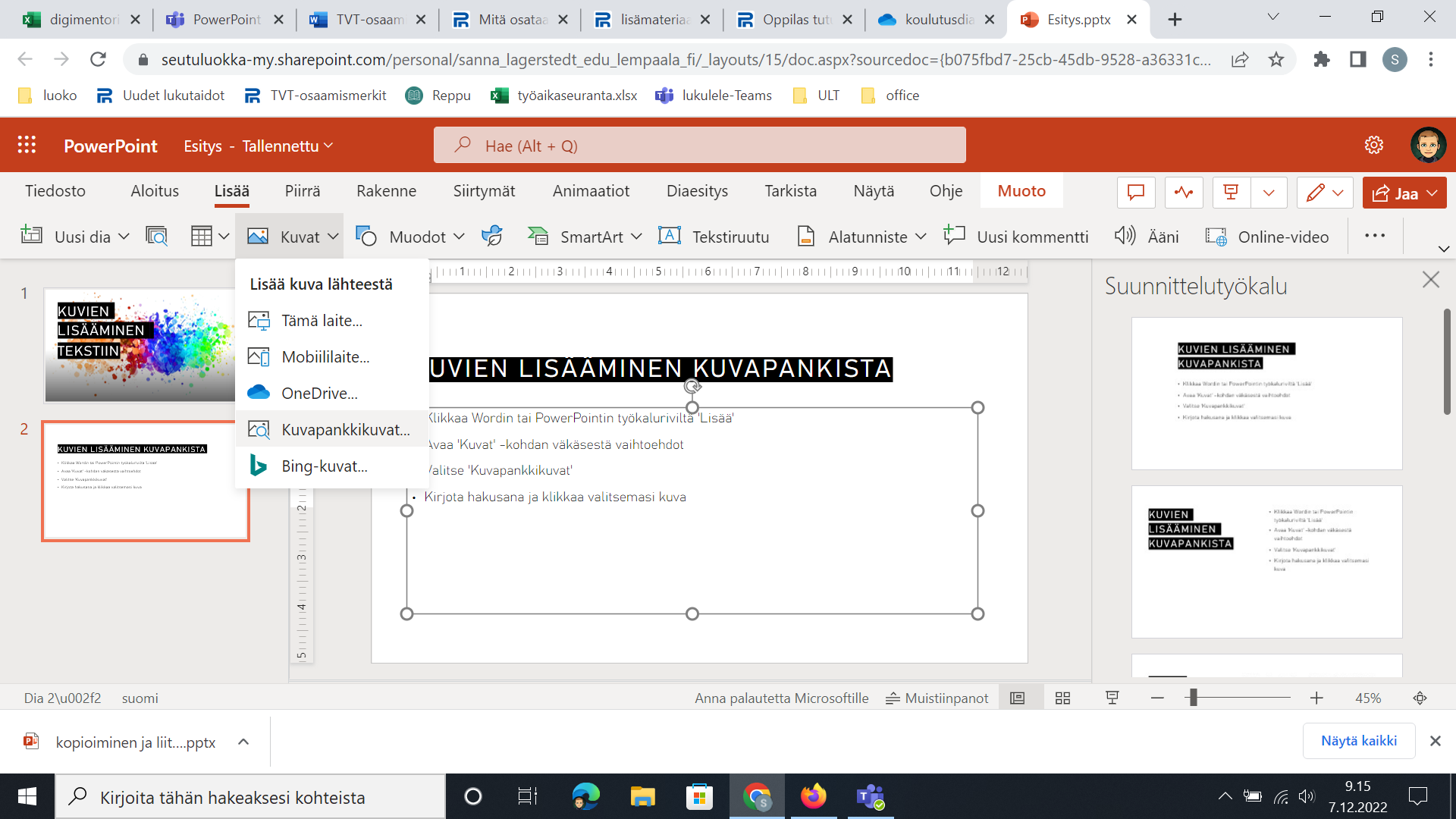 Klikkaa Wordin tai PowerPointin työkaluriviltä 'Lisää'
Avaa 'Kuvat' -kohdan väkäsestä vaihtoehdot
Valitse 'Kuvapankkikuvat'
Kirjota hakusana ja klikkaa valitsemaasi kuvaa
Klikkaa 'Lisää'
Kuvan koon muuttaminen
Muuta kuvan kokoa nurkissa olevista palloista.
Käännä kuvaa kuvan päällä olevasta ympyränuolesta.
Siirrä kuvaa tarttumalla kuvaan hiiren oikealla napilla ja raahaamalla kuva haluamaasi paikkaan